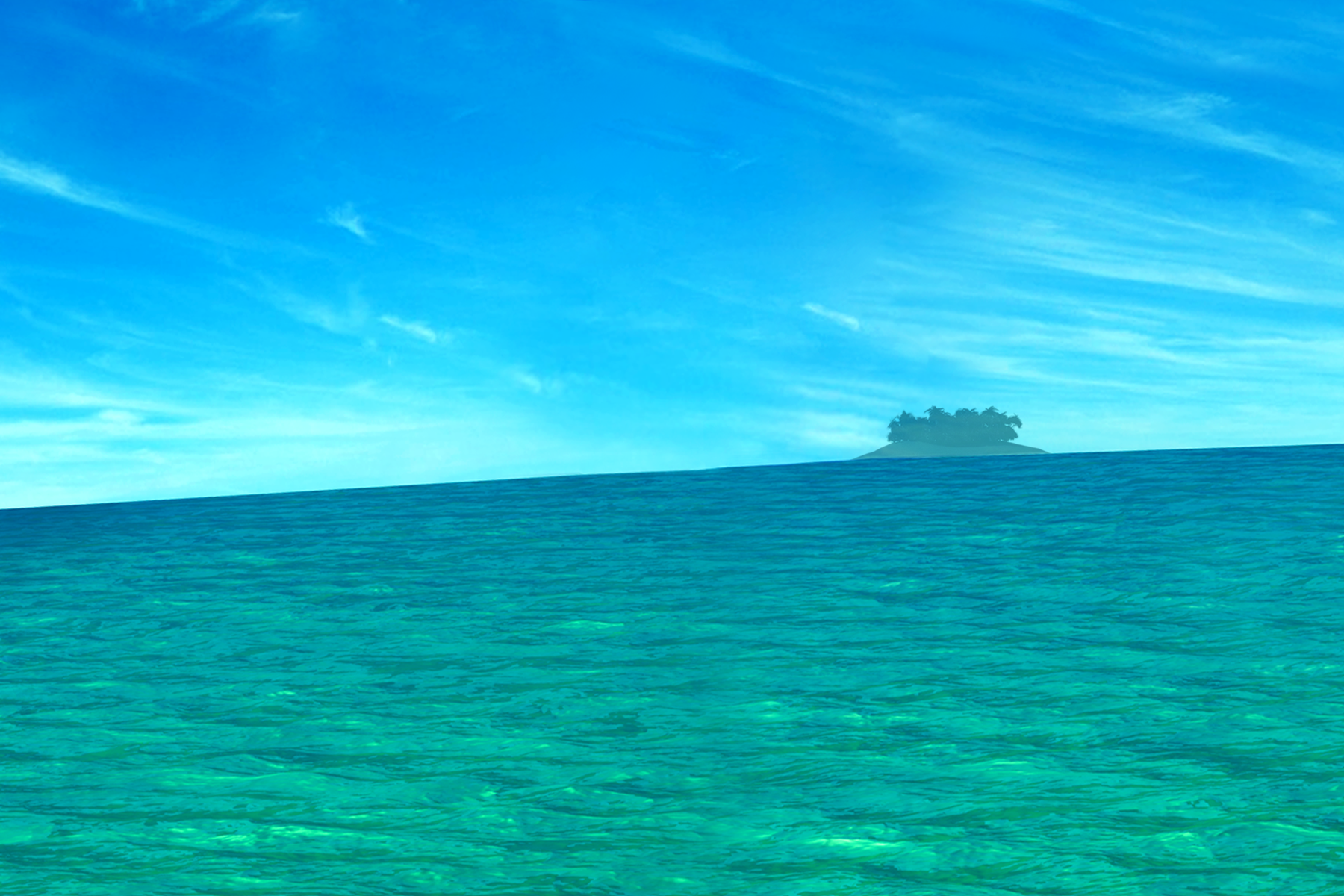 THE MOST EXCITING WATER RACING EXPERIENCE
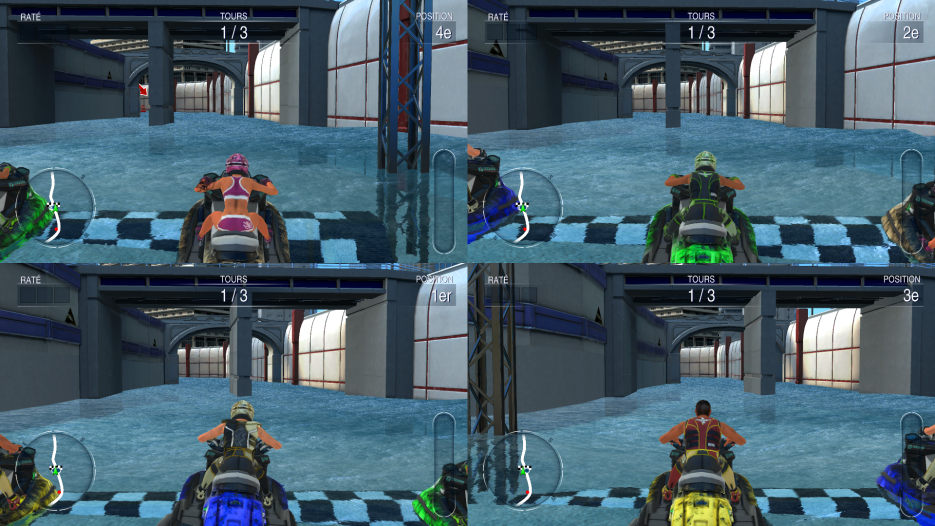 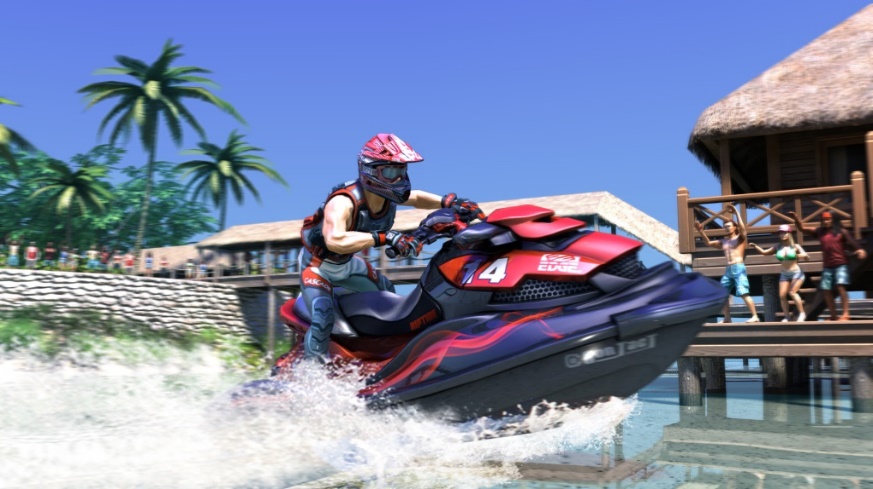 Tons of tricks and stunts
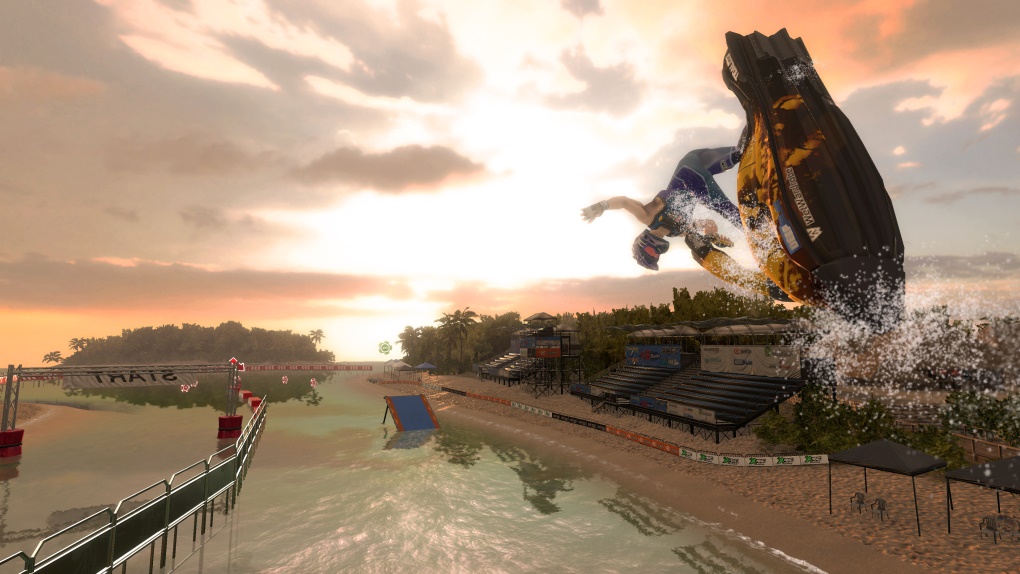 Split screen up to 4 players.
10 environments
12 championships.
7 game modes.